SPEAKING TASK  “Shopping”
Speaking practice to work in pairs.
Roleplay a conversation with your partner.  
Student A: Imagine you are shopping a present for someone of your family . Ask for student B´s opinion.
Student B: You are shopping with your friend, help him/her to choose a present for his/her family. 
Give your opinión. (use different items from the example)

Example: 
	Student A: I want to buy a laptop for my parents. Which one do you like better?
	Student B: Weel, I like …….. Better. It´s nicer and …..
	Student A:  ………………..
	Student B:  ………
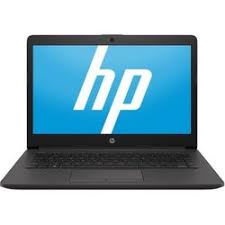 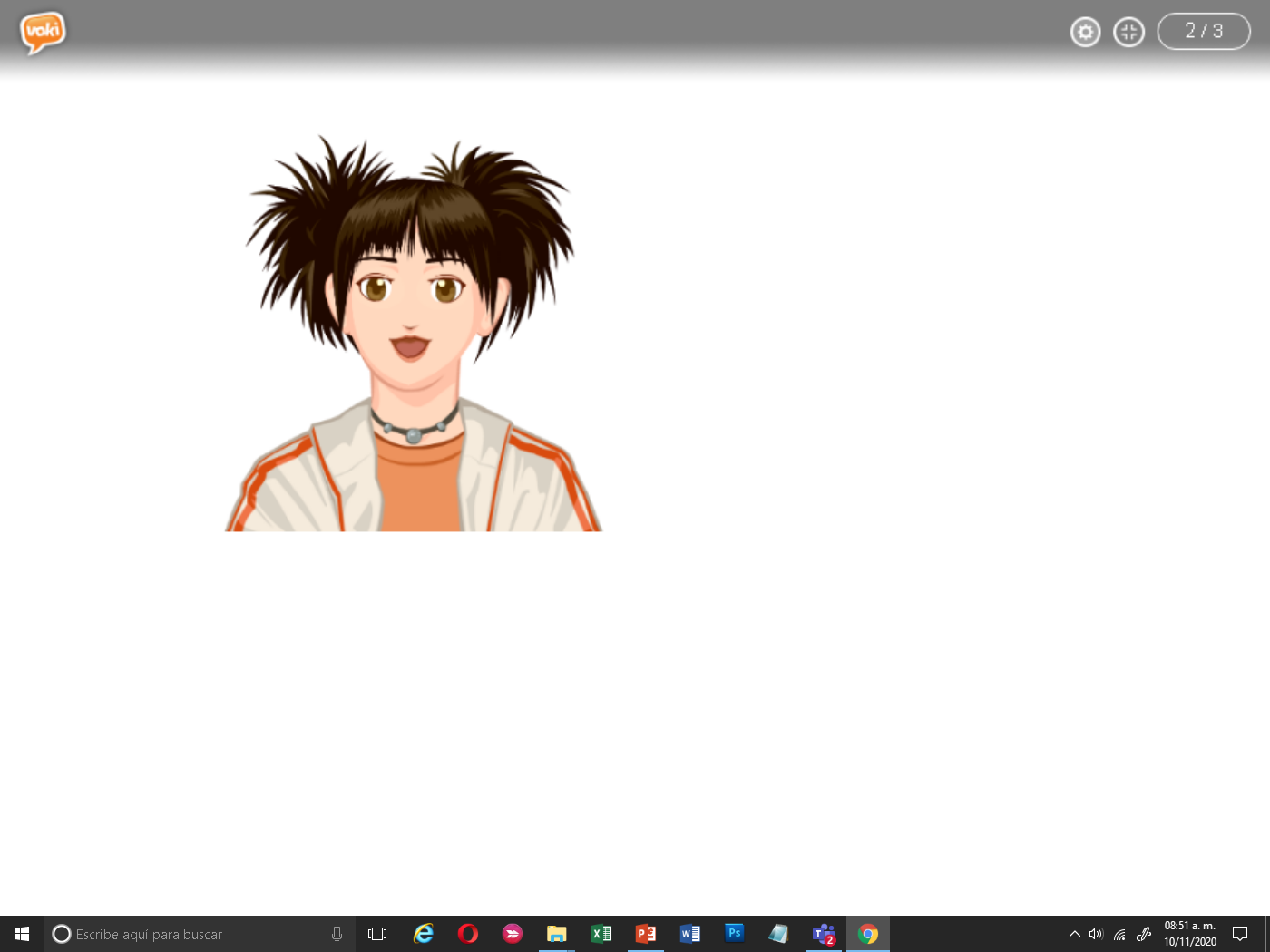 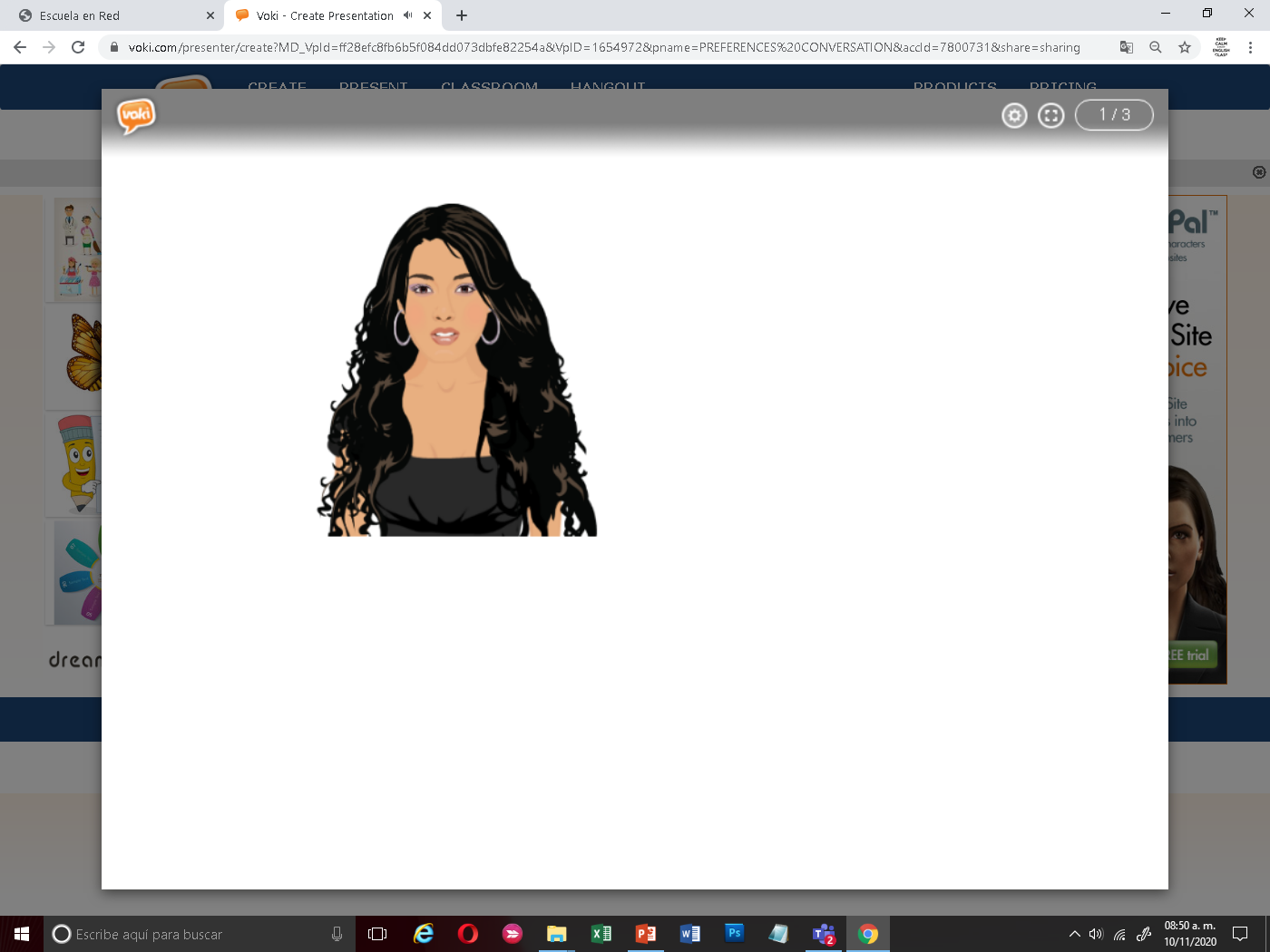 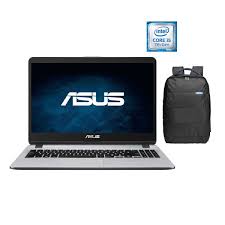 https://www.voki.com/presenter/pickup?vpId=1654972&md5VpId=ff28efc8fb6b5f084dd073dbfe82254a
I recomend to créate your conversation with a speaking avatar. You can use any site you know (eg. Powtoon) 
Recomended site: https://www.voki.com   Navigate the site you can créate different avatars and insert your voice to give them voice. (there are also default voices)
When you finish, you can share  here, the url of your presentation with the conversation of your avatars. As the given example.
https://www.voki.com/presenter/pickup?vpId=1654972&md5VpId=ff28efc8fb6b5f084dd073dbfe82254a

If it´s not posible for you to use avatar to créate your convesration, you can record your video with the tool best suits for you.
Insert here your video or the link with your speaking practice.
Click on the following link to practice comparatives with a game. (choose clothing category)
http://gamestolearnenglish.com/compare/

(print screen of your results) Insert here your results of the comparative game